IW:LEARNTDA/SAP Training Course
Welcome and Introduction
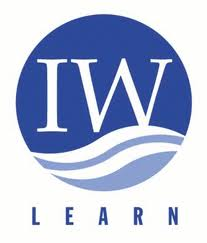 Preliminaries
Fire
Toilets
Phones/laptops
Refreshments
Group Introductions
Quick go round:

Name
Organisation
A musical instrument you’ve always wanted to play…..
Why are we here?
HCLME Project needs to review the existing TDA and develop a new TDA based on current best practice and the latest research
HCLME Project needs to develop a SAP based on the findings in the TDA
Aim of the Workshop
The aim of the training course is to strengthen the capabilities of individuals and institutions involved in the GEF TDA/SAP process.
Objectives of the Workshop
The TDA/SAP training course will:
Provide the necessary skills, information and approaches required to develop a TDA/SAP
Help the project to formalise the TDA and/or SAP development team
Launch the TDA/SAP process
Overview of the Training Course
The TDA/SAP course is experiential and highly interactive 
It consist of 4 Modules:
Module 1: Introduction
Module 2:Developing the TDA
Module 3: Formulating the SAP
Module 4: Managing the TDA/SAP process
Learning Outcomes
By the end of the TDA/SAP training course participants will:
Understand the TDA/SAP process and how it fits within GEF IW Projects 
Understand the key steps in the TDA/SAP process
Be able to communicate the TDA/SAP process to others
Have learnt new skills for implementing the TDA/SAP process in their project
Guiding Principles
Use the occasion – participate in the whole process, get to know everyone here, take advantage of the opportunity!
Openness and frank speaking – No attribution to the individual and information disclosed about individual projects or work should not be revealed outside this venue
Welcome questions and comments – may need to ‘park’ some of them to keep process on track
Timing & deadlines – Tight deadlines throughout the day - Never enough time! Do your best within time constraints.
Overview of Today
PM

Module 2: Developing the TDA - Transboundary Problems
Group Exercise
AM
Introduction and Overview
Break
Module 1: Introduction to the TDA/SAP Process
Group Exercise
Module 2: Developing the TDA - System Boundaries, Data and information Collection 
Group Exercise
Break
Module 2: Developing the TDA - Environmental and S-E Impacts 
Group Exercise
Closing
LUNCH
Quick Exercise: The TDA and SAP
In pairs:
What is a Transboundary Diagnostic analysis (TDA)?
What is a Strategic Action Programme (SAP)?
Why are they important to this project?

Timing: 10 minutes  
Share with whole group